CS10 : The Beauty and Joy of ComputingLecture #19Higher Order Functions I
2012-07-23
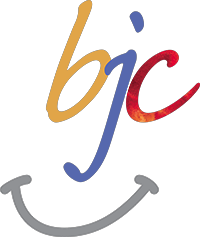 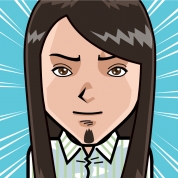 UC Berkeley EECSSummer InstructorBen Chun
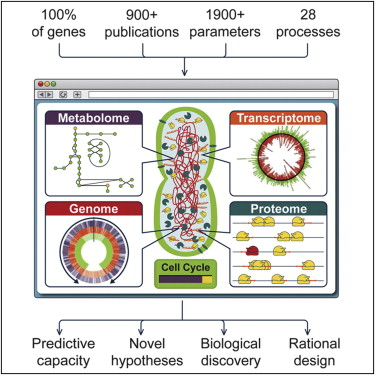 Complete Cell Simulation
This is the first time the entire lifecycle of an organism has been simulated at the molecular level.
(Image Credit: Cell)
http://www.nytimes.com/2012/07/21/science/in-a-first-an-entire-organism-is-simulated-by-software.html
Today
Functions as Data
Higher-Order Functions
Useful HOFs (build them all!)
Demo
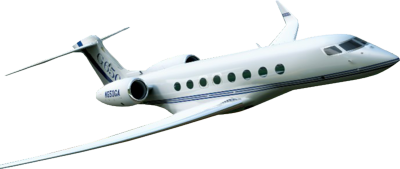 map Reporter over List
Report a new list, every element E of List becoming Reporter(E)
Lists are immutable (you get a new list back)
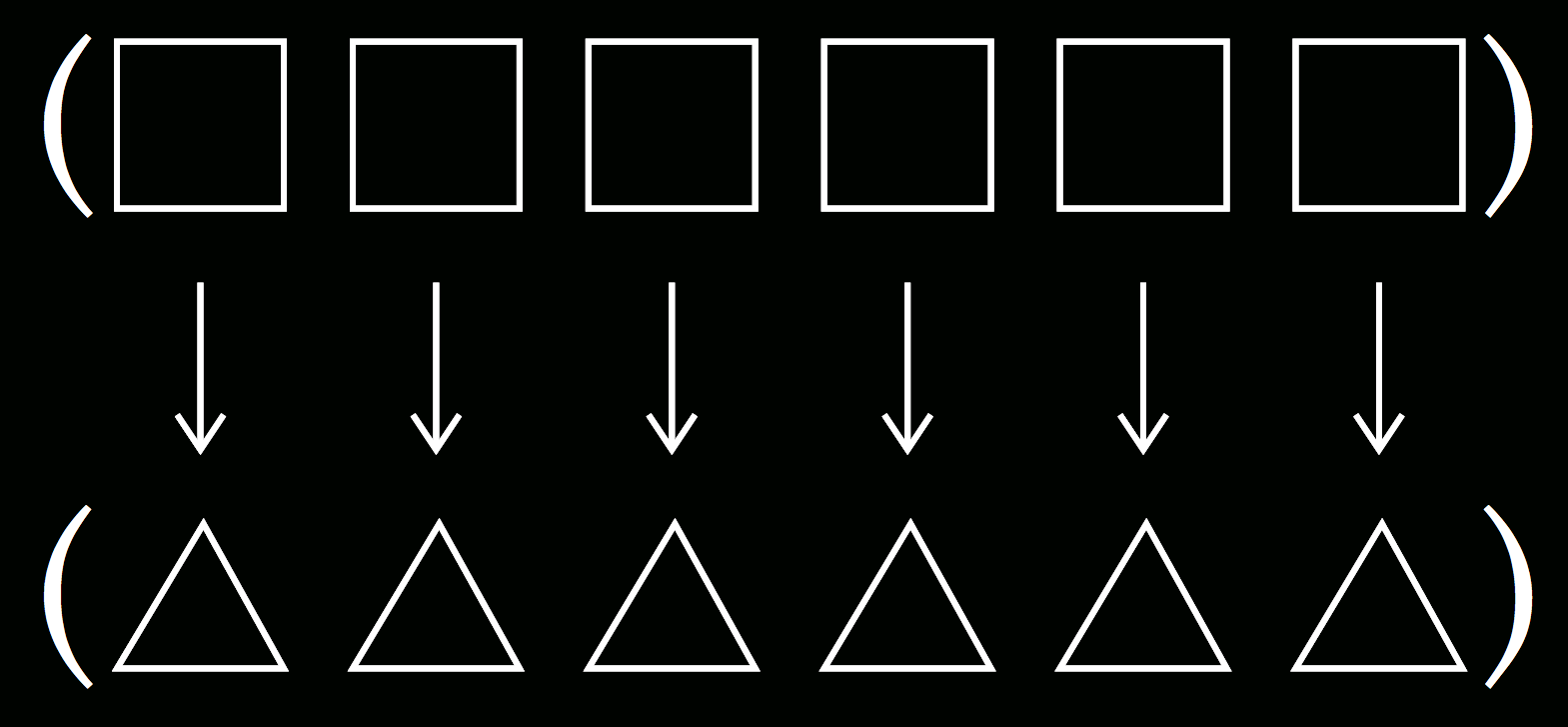 keep items such that Predicate from List
Report a new list, keeping only elements E of List if Predicate(E)
This is also known as “filter”
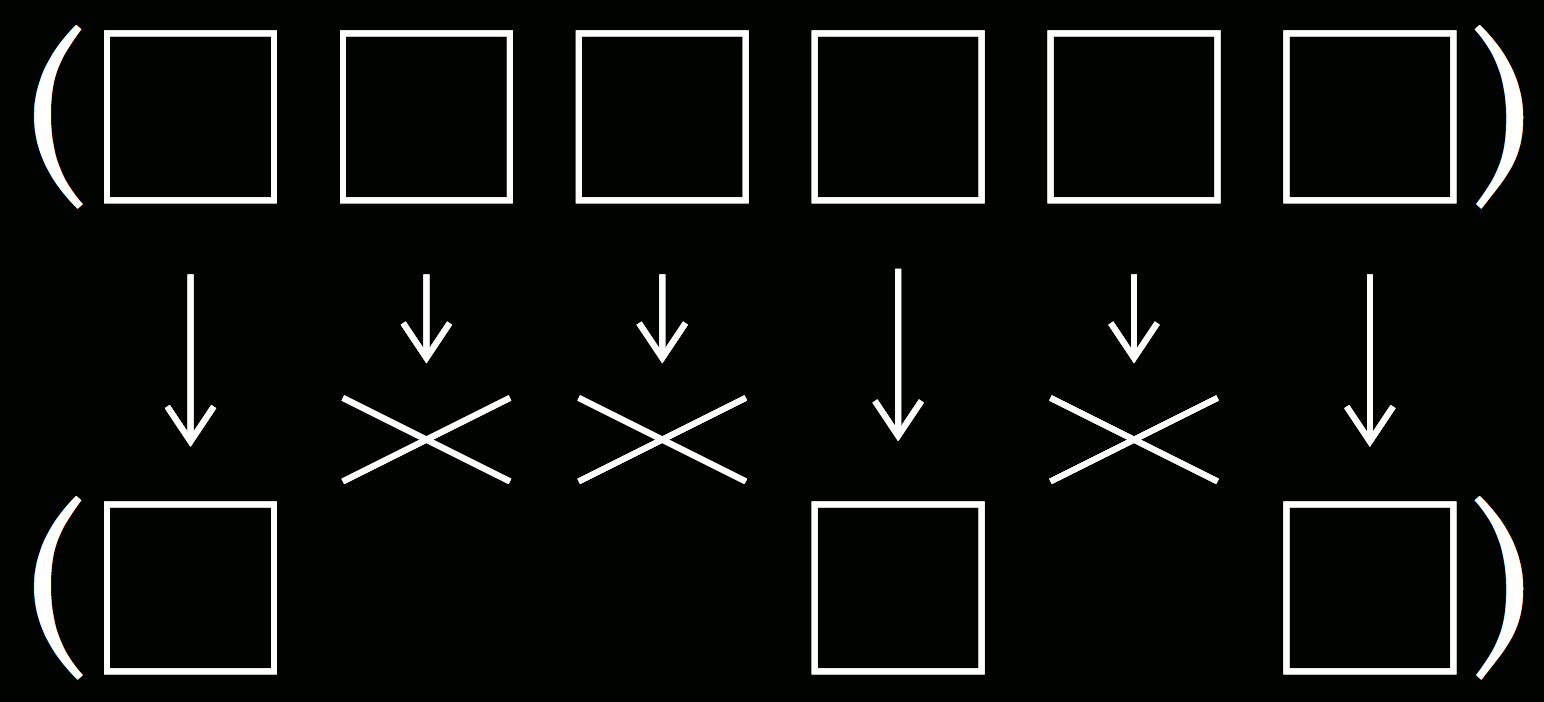 combine with Reporter over List
Return the result of combining all the elements of List with Reporter(E)
This is also known as “reduce”
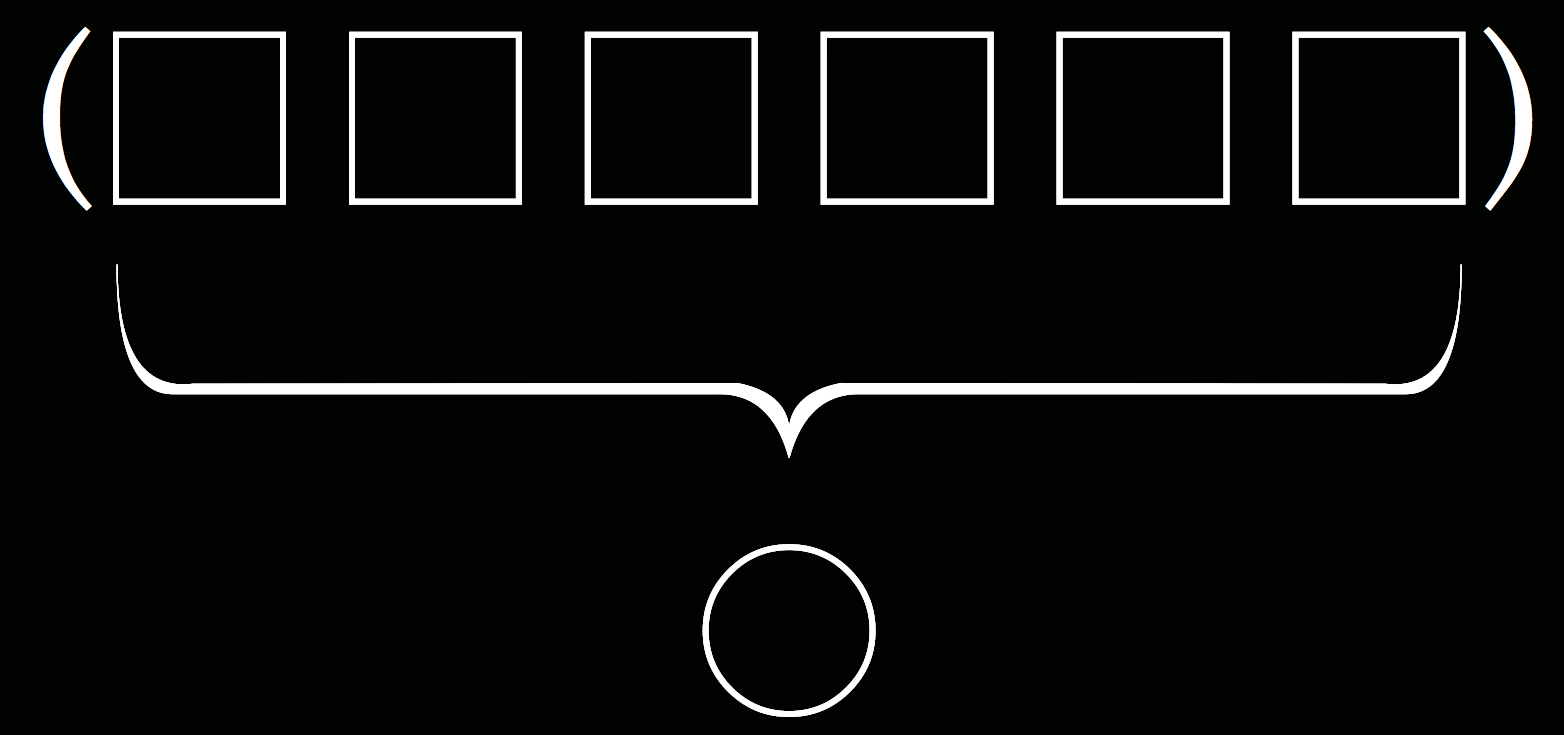 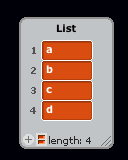 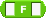 combine with  Reporter  over  List
a
b
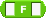 c
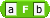 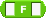 d
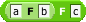 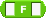 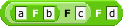 Click click click
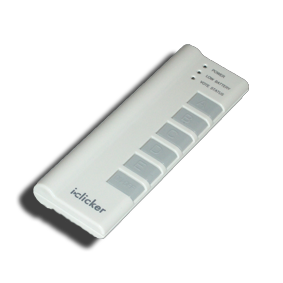 I understand higher-order functions.

Strongly disagree
Disagree
Neutral
Agree
Strongly agree
[Speaker Notes: Answer: D (includes everything in which the computer poses a question and you have to answer in a computer-readable form, which so far means multiple choice)]
Summary
Functions as data is one of the three big ideas in this course
It can give a beautiful abstraction of list iteration details
Now widely used in industry
Google’s map-reduce
JavaScript idioms
(Image Credit: Simply Scheme by Brian Harvey & Matt Wright)
(Credit: Geekologie)